Séance « Des kilomètres alimentaires dans votre assiette»
Eléments de cartographie
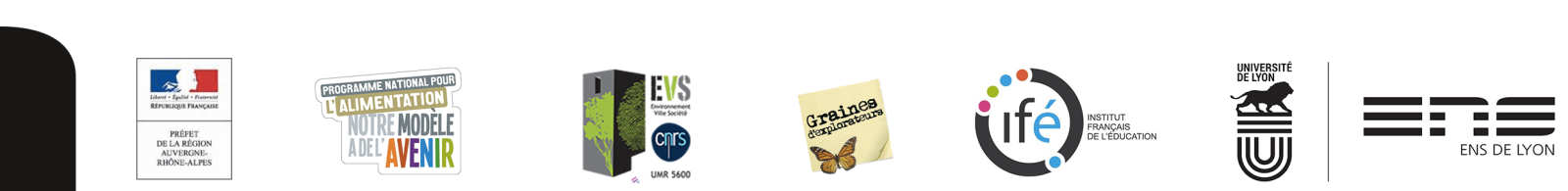 Qu’est ce que la géomatique?
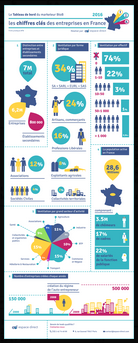 Tout ce qui touche à la Terre, au territoire
Tout ce qui touche à l’informatique
Le géomaticien est celui qui utilise des outils informatiques pour traduire, représenter des phénomènes géographiques (cartes, graphiques, schémas, tableaux, etc.)
Cartographier « d’où cela vient »
Cartes de flux: 
Origine et destination
flèche
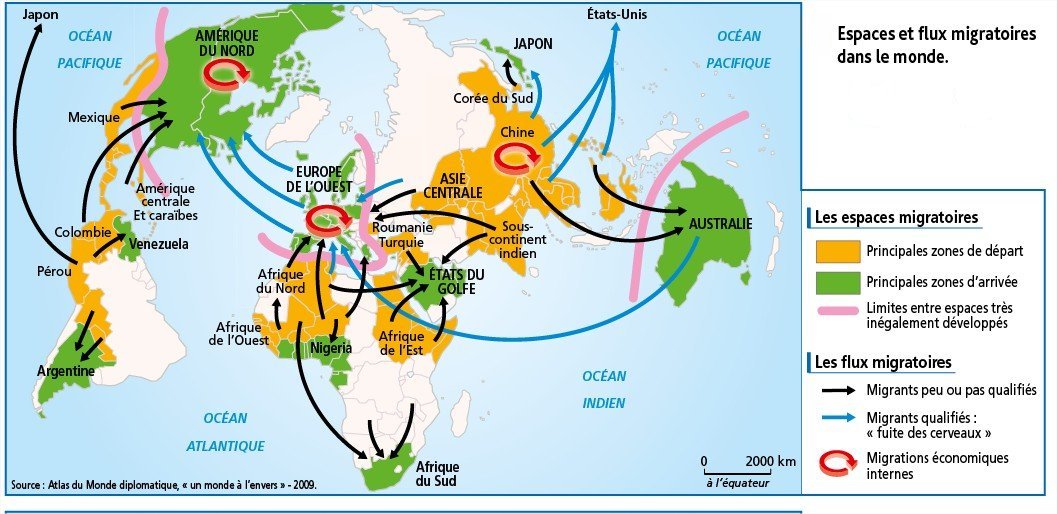 Cartographier « d’où cela vient »
Cartes de flux: 
Origine et destination
Flèche  – de couleur différente	-  de largeur différente
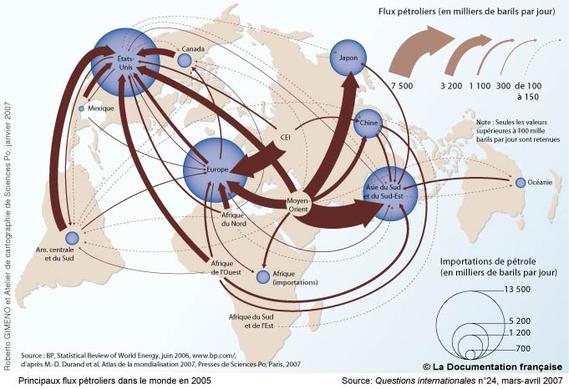 Cartographier « d’où cela vient »
Cartes en oursin (quand 1 destination):
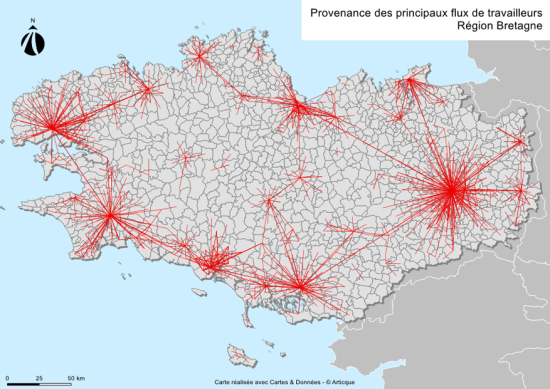 Déformer l’espace
Anamorphose
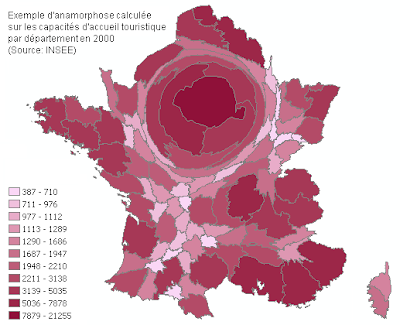 Schématiser l’espace
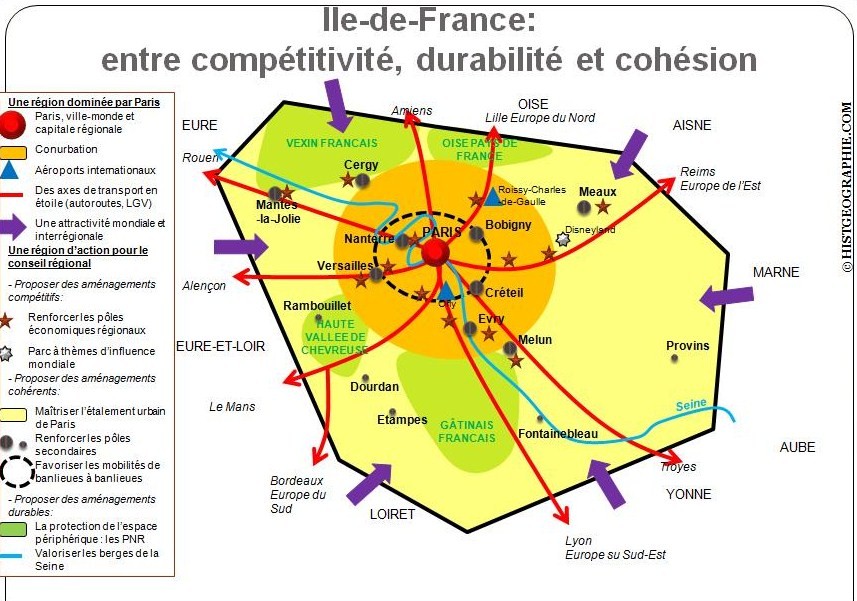 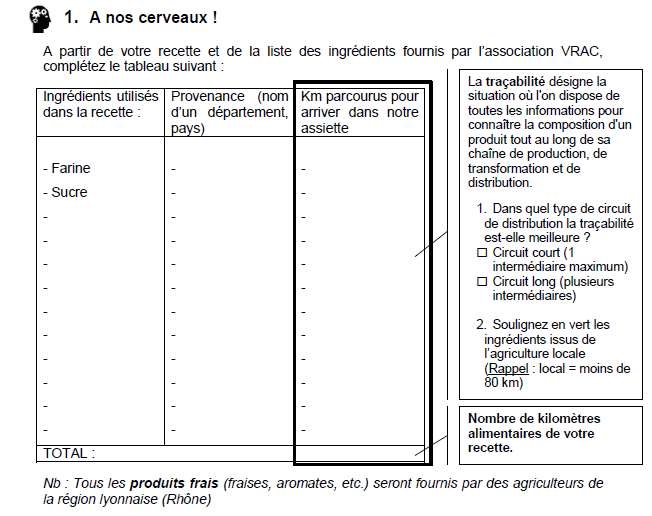 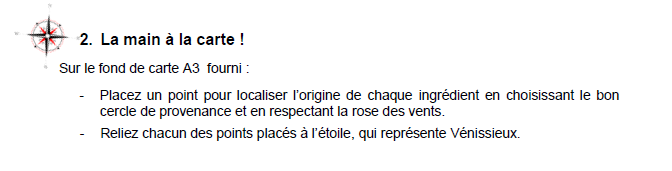 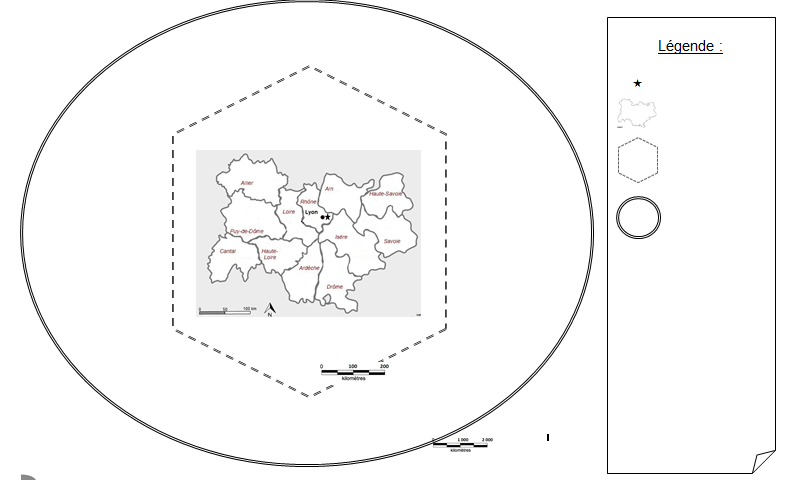 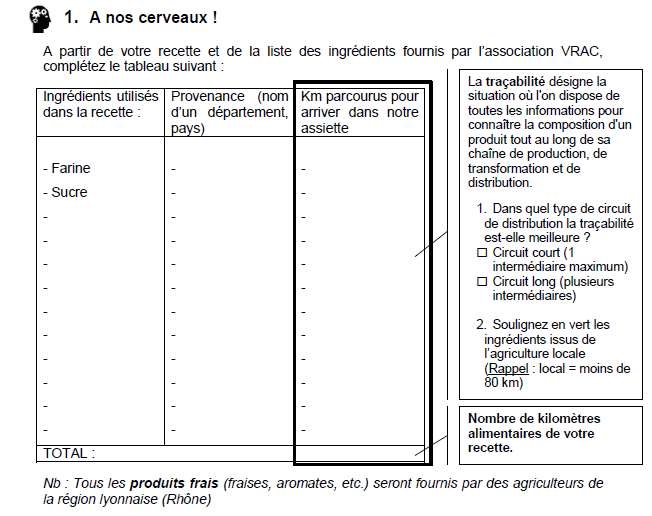 Pour les calculs: Site internet distancy.com